Telescopes
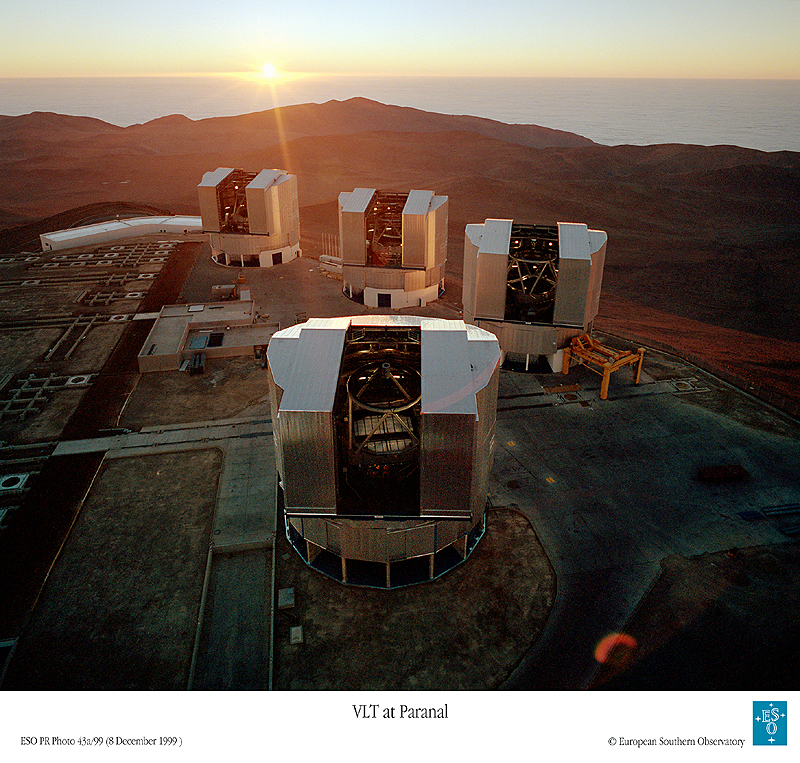 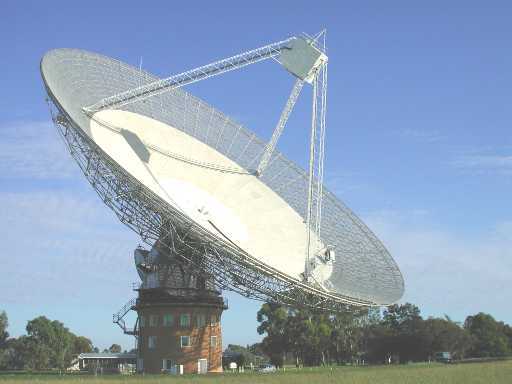 1
Light Hitting a Telescope Mirror
huge mirror near a star
*
*
small mirror far from a star
In the second case (reality), light rays from any single point of light are essentially parallel.
2
Parallel light rays from a distant source, all meet at one point, the focus.
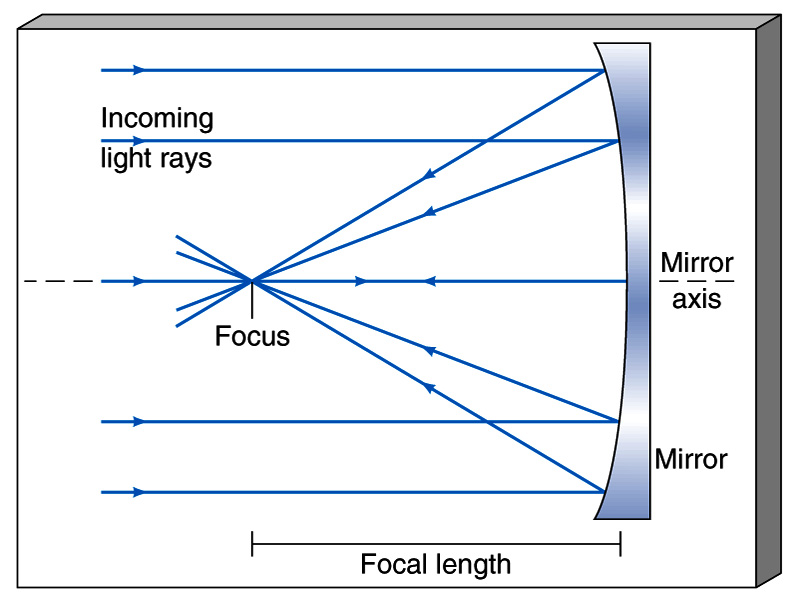 *
*
CCD
Parallel light rays at another angle meet at another focus point in
same vertical plane, the “focal plane”.
3
Optical Telescopes - Refracting vs. Reflecting
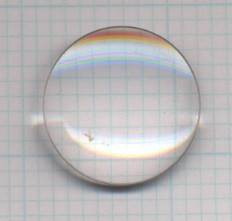 Refracting telescope

         Focuses light with a lens (like a camera or eye).
image at focus
object (point of light)
Problems:

- Lens can only be supported around edge
- Some light absorbed in glass (especially UV, infrared)
- Air bubbles and imperfections affect image quality
- "Chromatic aberration"
4
Chromatic Aberration
Lens - different colors focus at different places.
white light
Mirror - reflection angle doesn't depend on color.
5
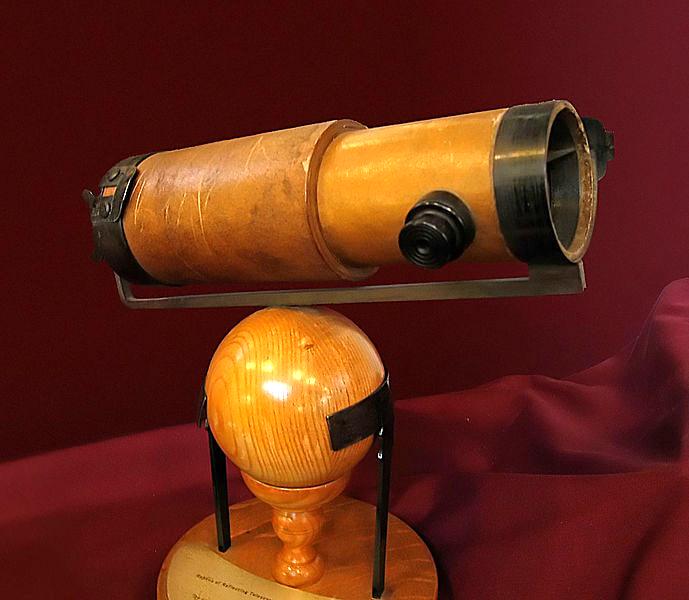 Reflecting telescope

         Focuses light with a curved mirror.
object
image
- Can make bigger mirrors since they are supported from behind.
- No chromatic aberration.
- Reflects all radiation with little loss by absorption.
6
Refracting Telescope
Reflecting Telescope
Yerkes 40-inch (about 1 m).  Largest refractor.
Cerro-Tololo 4 -m reflector.
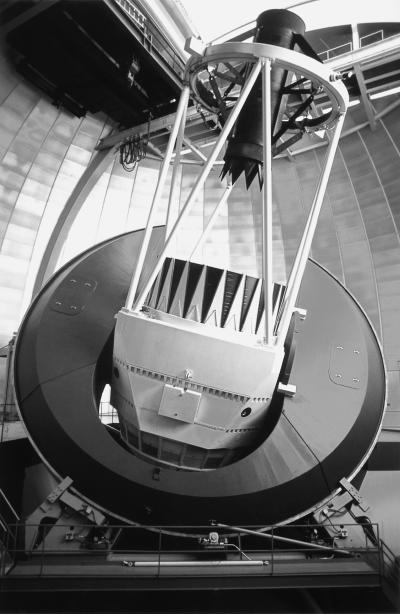 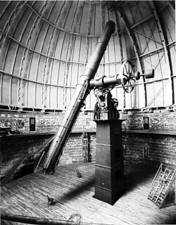 7
The Two Main Types of Observation
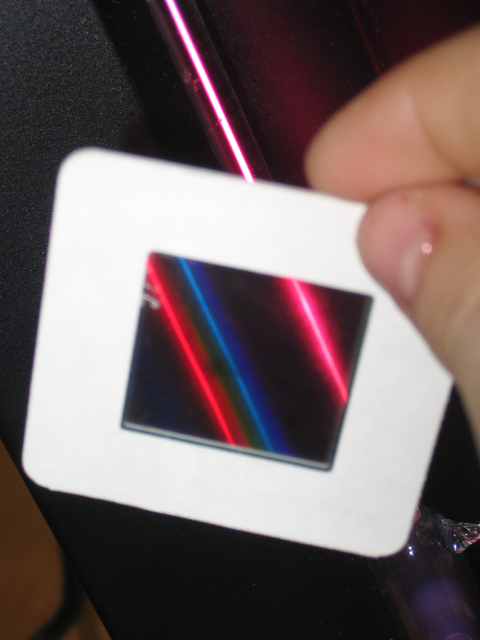 Imaging
Spectroscopy.  For visible light, usually using a diffraction grating
Image or spectrum usually recorded on a CCD ("charge-coupled device")
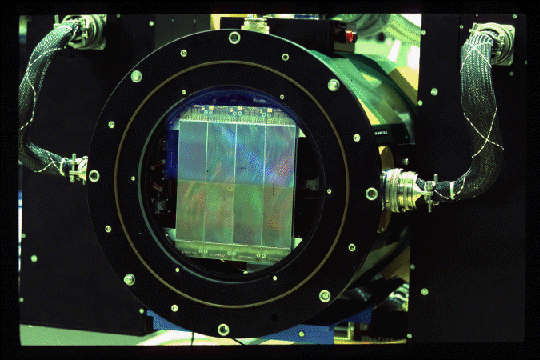 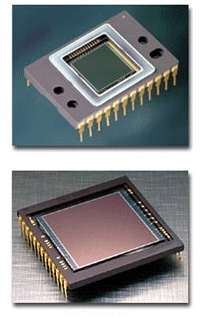 8
Mirror size
Mirror with larger area captures more light from a star.  Can look at fainter objects with it.
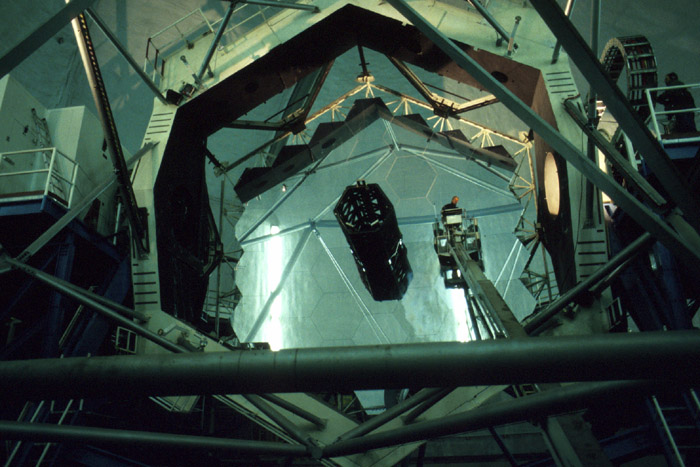 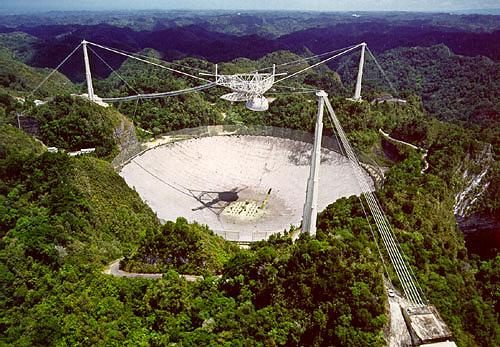 Arecibo 300-m radio
 telescope
Keck 10-m optical telescope
30-100 m optical telescopes now being considered!
9
Image of Andromeda galaxy with optical telescope.
Image with telescope of twice the diameter, same exposure time.
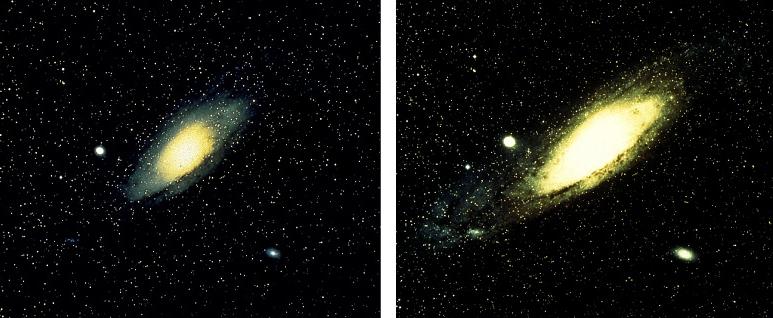 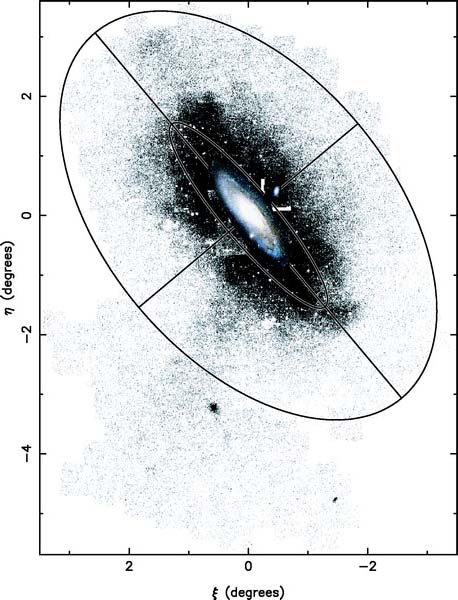 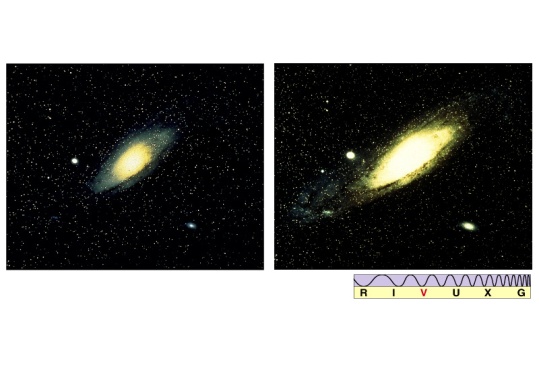 10
Resolving Power of a Mirror
(how much detail can you see?)
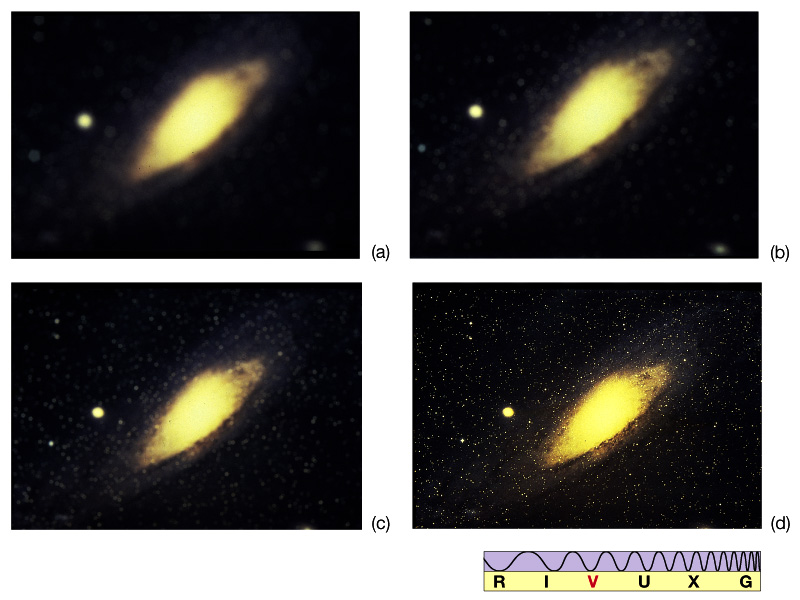 fuzziness you would see with your eye.
detail you can see with a telescope
on ground.
11
"Angular resolution“:  smallest angle by which two objects can be separated and still be distinguished.

 For the eye, this is 1' (1/60th of a degree).   Or 100 km at
distance of the Moon.
wavelength
mirror diameter
angular resolution  
For a 2.5-m telescope observing light at 5000 Angstroms, resolution = 0.05".
But, blurring by atmosphere limits resolution of optical telescopes to about 1".  This is called seeing.
12
Seeing
*
Air density varies => bends light.  No longer parallel
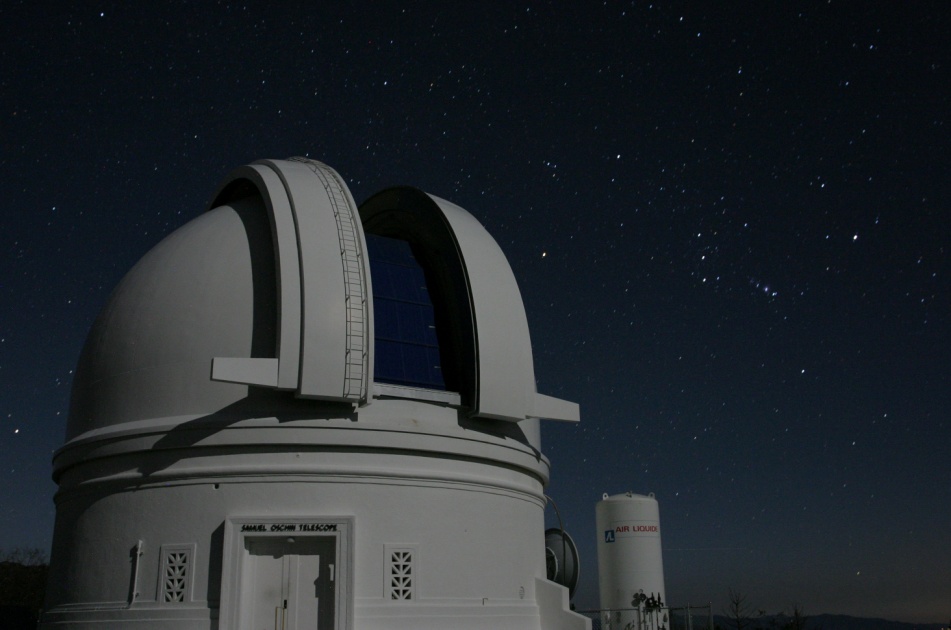 Parallel rays enter atmosphere
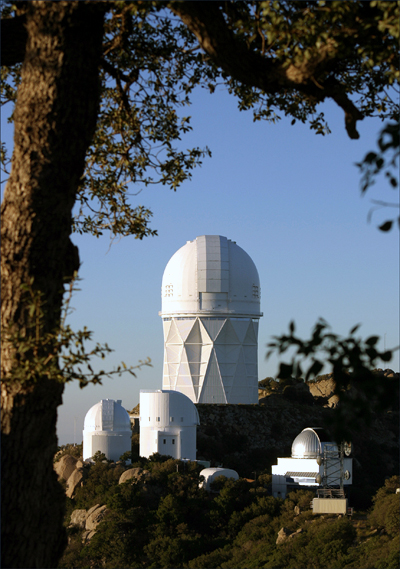 No blurring case.  Rays brought to same focus.
Sharp image on CCD.
*
CCD
Blurring.  Rays not parallel.  Can't be brought into focus.
Blurred image.
13
Example: the Moon observed with a 2.5 m telescope

              1"  =>  2 km

         0.05"  =>  100 m
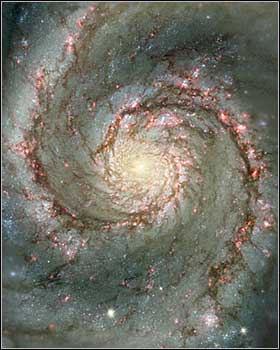 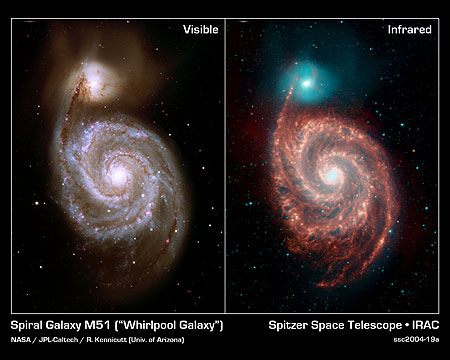 Hubble Space
Telescope image,
0.05” resolution
Ground-based telescope image, 1” resolution
14
North America at night
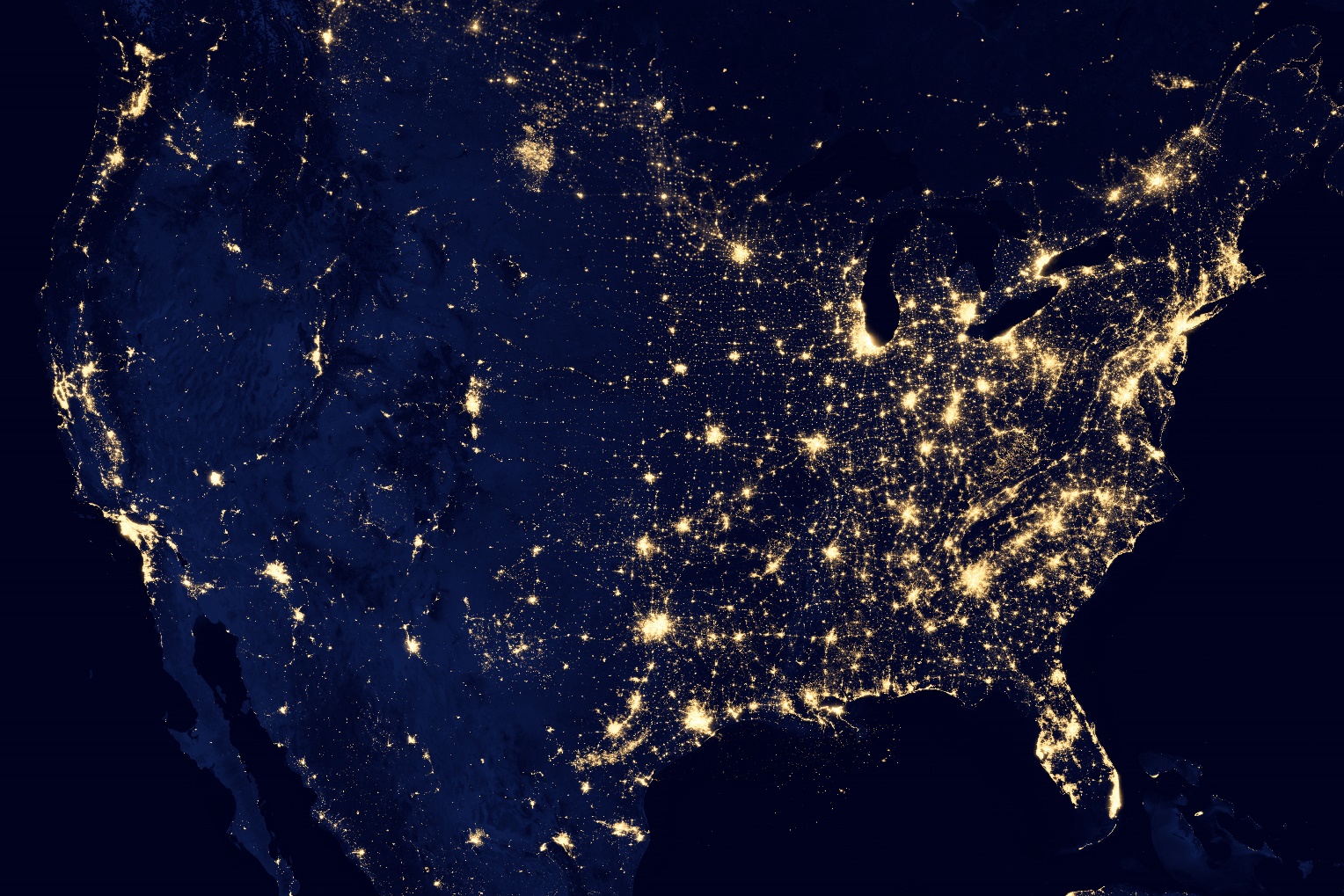 So where would you put a telescope?
15
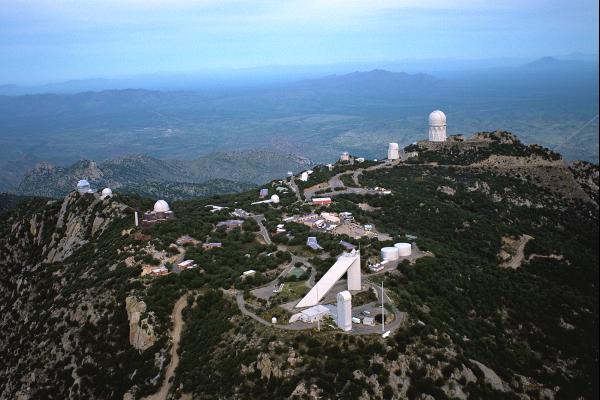 Kitt Peak National Observatory, near Tucson
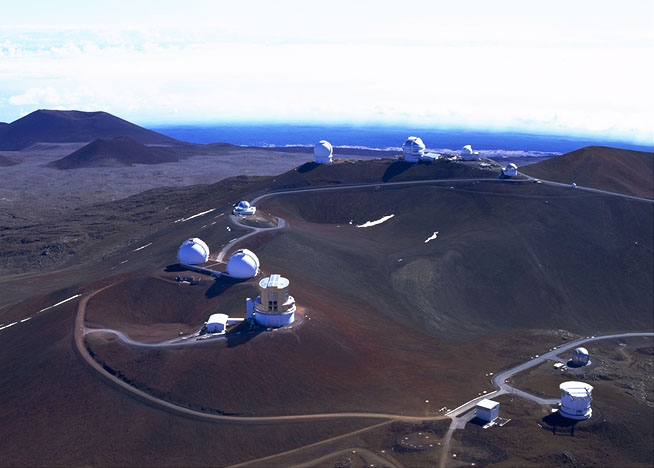 Mauna Kea Observatory, Hawaii
Clear, dry sites, away
from city lights
16
Radio Telescopes
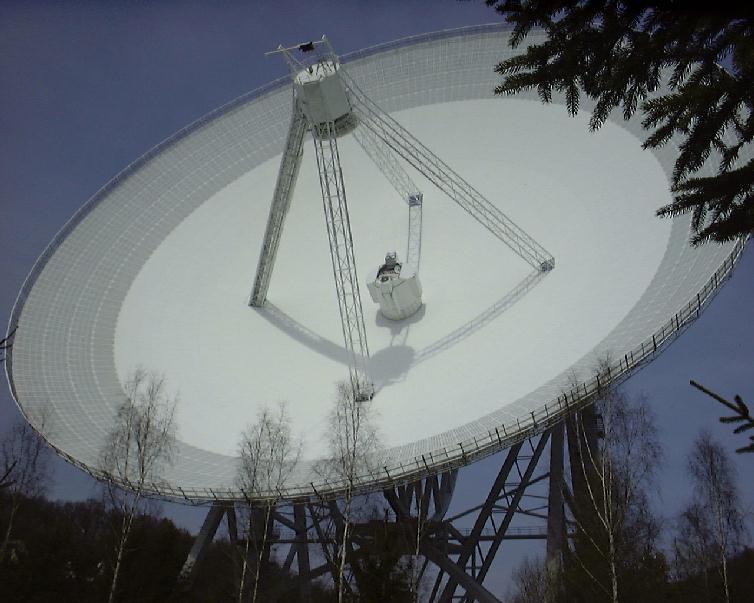 Large metal dish acts as a mirror for radio waves.  Radio receiver at focus.

Surface accuracy not so important, so easy to make large one.

But angular resolution is poor.  Remember:
Effelsberg 100-m (Germany)
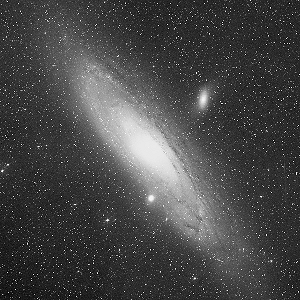 Andromeda galaxy –
optical
wavelength
mirror diameter
angular resolution    
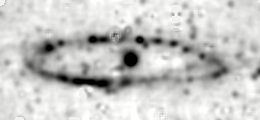 D larger than optical case, but wavelength much larger (cm's to m's), e.g.  for wavelength = 1 cm,  diameter = 100 m, resolution = 20".
Andromeda radio
map with 
Effelsberg telescope
17
Parkes 64-m (Australia)
Jodrell Bank 76-m  (England)
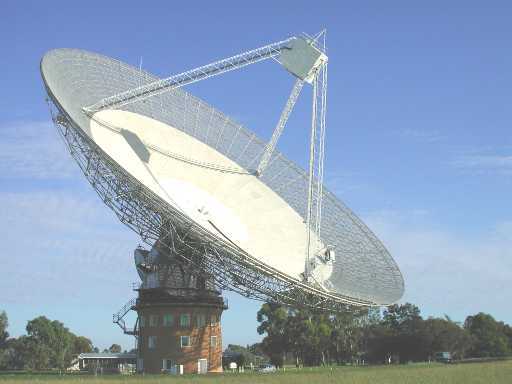 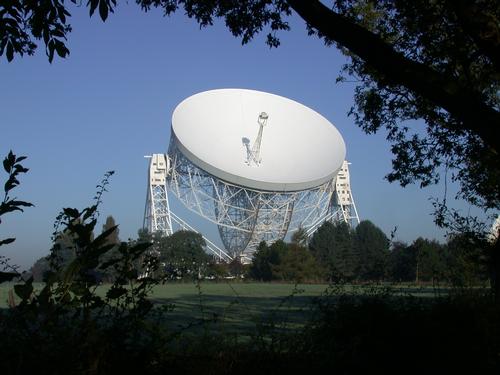 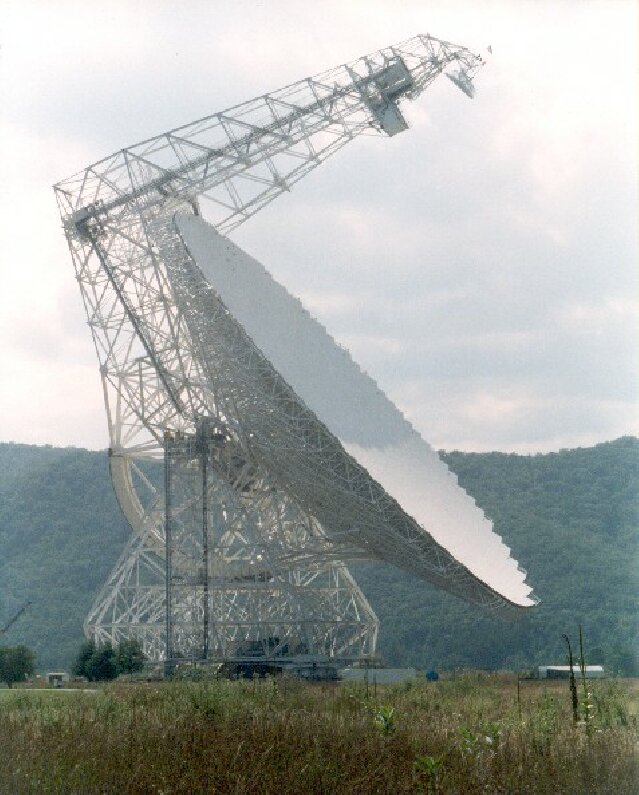 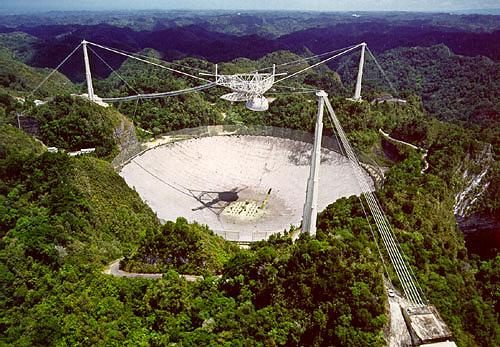 Arecibo 300-m telescope (Puerto Rico)
18
Green Bank 100-m telescope (WV)
Interferometry
A technique to get improved angular resolution using an array of telescopes.  Most common in radio, but also limited optical interferometry.
D
Consider two dishes with separation D vs. one dish of diameter D.
By combining the radio waves from the two dishes, the achieved angular resolution is the same as the large dish.
19
Example:  wavelength = 1 cm,  separation = 2 km,  resolution = 1"
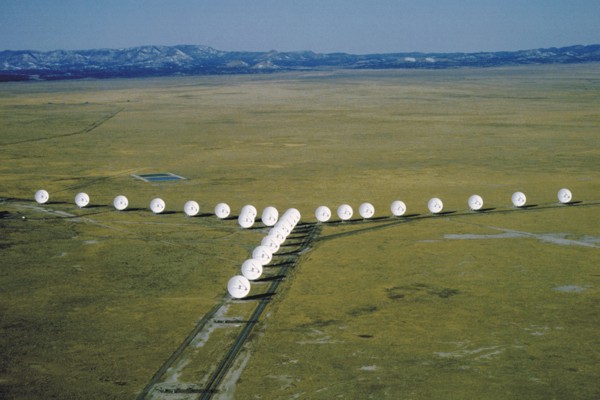 Very Large Array (NM).  Maximum separation 30 km
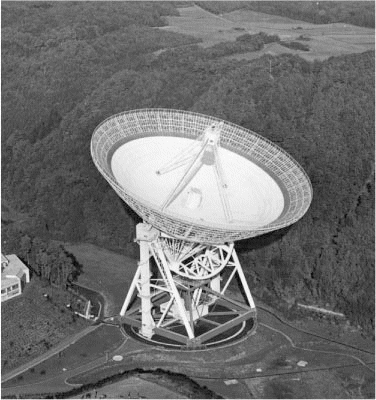 Very Long Baseline Array.  Maximum separation 1000's of km
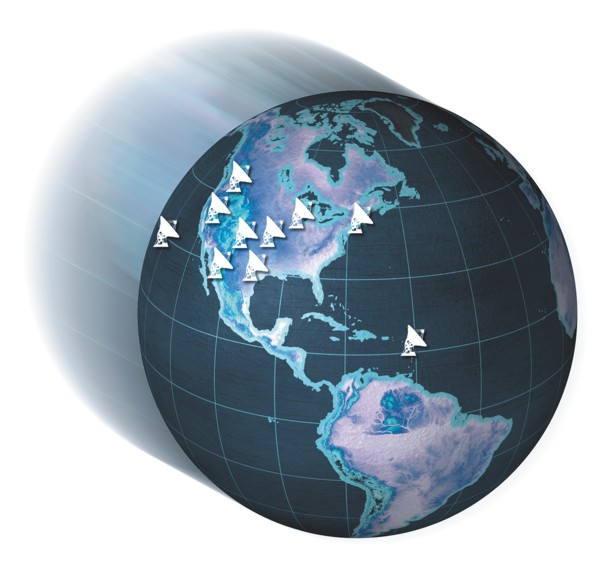 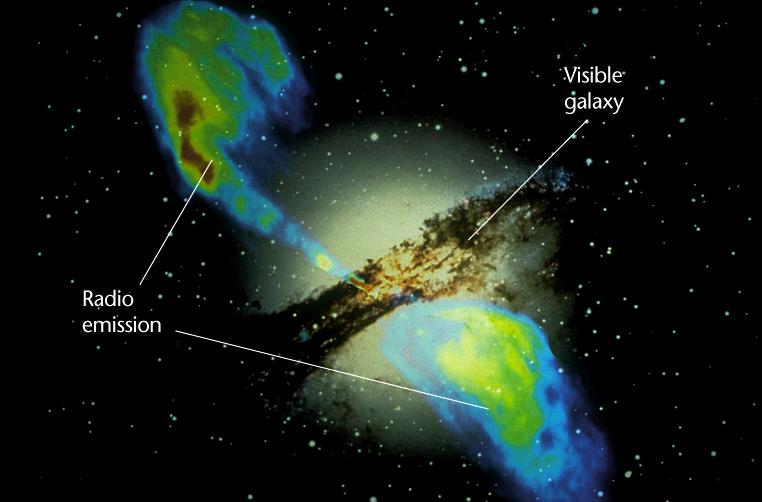 20
VLA and optical image of Centaurus A
Astronomy at Other Wavelengths
Telescopes also observe infrared, UV, X-rays and gamma rays.
Mostly done from space because of Earth's atmosphere.
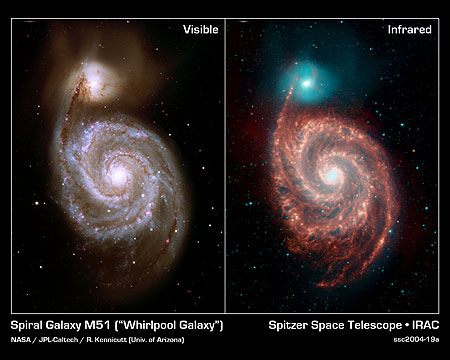 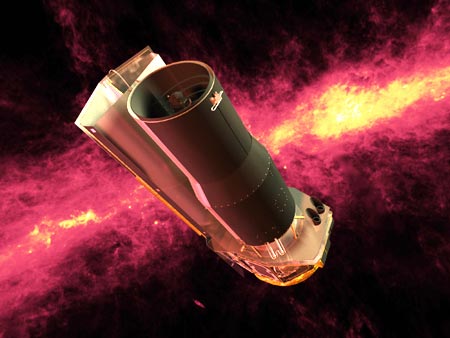 Infrared allows you to see radiation from
warm dust in
interstellar gas.
Spitzer Space
Telescope - infrared
21
Infrared also allows you to see through dust.  Dust is good at
blocking visible light but infrared gets through better.
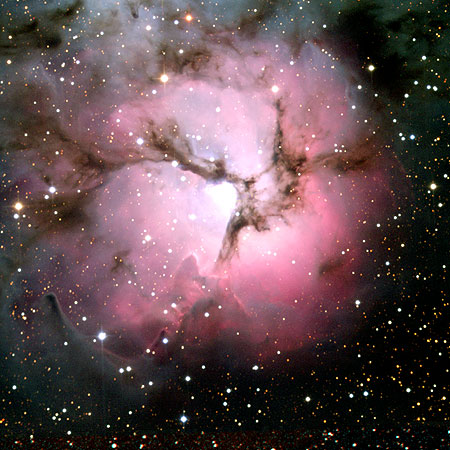 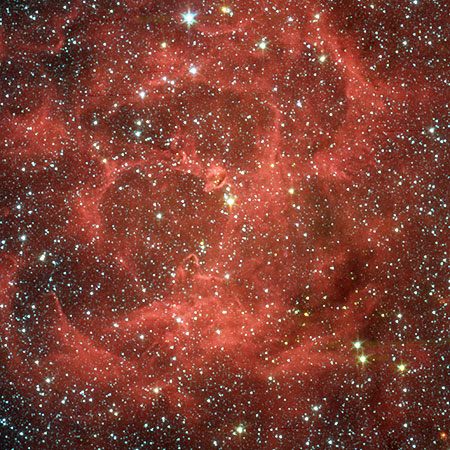 Trifid nebula in visible light
Trifid nebula with Spitzer
22
Hubble Space Telescope and its successor-to-be(?): the James Webb
Space Telescope
Advantage of space for optical astronomy: get above blurring atmosphere – much sharper images.
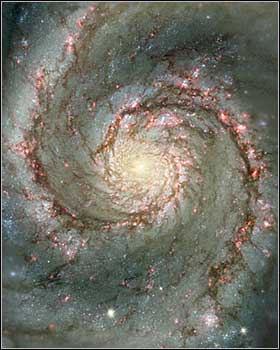 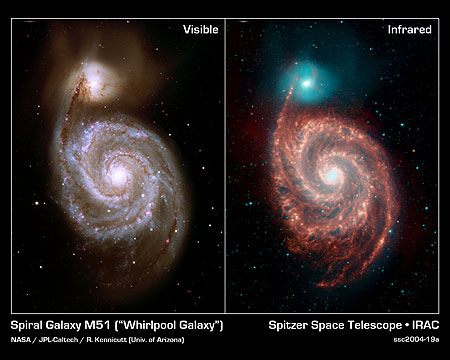 Center of M51: HST (left; 0.05” resolution) vs.
ground-based (right; 1” resolution)
23
The JWST
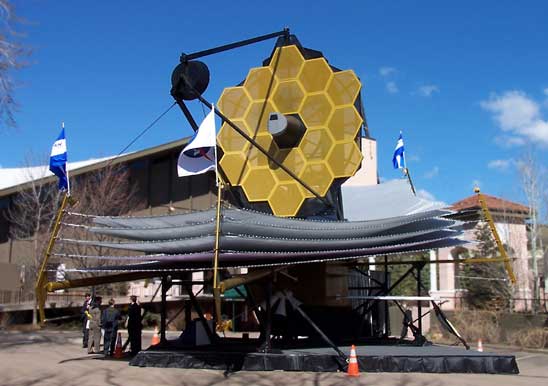 Mock-up of JWST
Diameter 6.5 meters (vs. HST 2.5 meters) – much higher resolution and sensitivity.  Will also observe infrared, whereas
Hubble is best at visible light.
24
25
FERMI – Gamma Ray Telescope
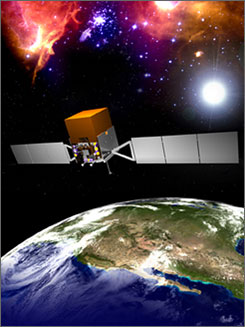 Gamma rays are the most energetic
photons, tracing high-energy events in
Universe such as “Gamma-ray Bursters”.

Latest mission is Fermi – now launched
and taking good data.
26